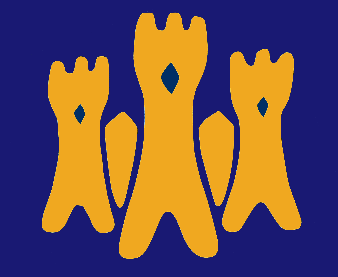 Raising standards and expectations

A new Behaviour approach for Okehampton College
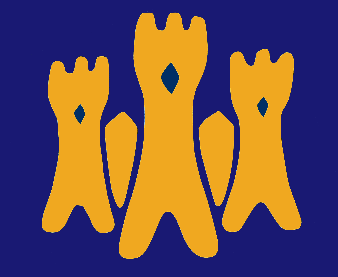 Rewards
Expectations
Detentions
Ready to learn
Class charts
Aims of a new behaviour approach at Okehampton College

To celebrate students who succeed and progress.

To develop a kind, thriving environment where students learn and teachers teach well.

Ready to Learn is a whole school system which all staff will use in a fair and consistent way.  

To eliminate disruptive behaviour.

To ensure staff and students are 100% clear on what is acceptable behaviour.

To encourage students to take responsibility for their own actions.

To enable teachers to deliver engaging and stimulating lessons all of the time.
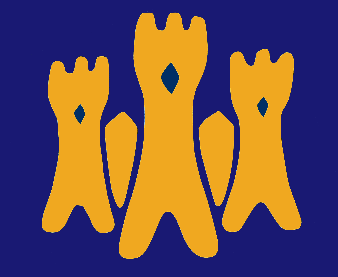 [Speaker Notes: Raising attainment plans]
At Okehampton College we want to 
reward effort and success.

All students can achieve positive points from staff for the following

		Outstanding approach to learning
		Outstanding classwork or homework
		Outstanding contribution
		Outstanding effort
		Outstanding progress

		Positive restorative conversation with your teacher

The college will recognise success and efforts and celebrate this with rewards.
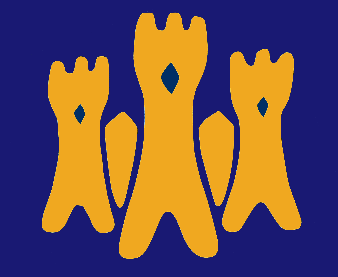 [Speaker Notes: Raising attainment plans]
Rewards

We will be communicating positive behaviours, efforts and success with  parents and carers through ‘Class Charts’

The college will regularly celebrate your success and efforts in a variety of ways.  Rewards include:

Positive behaviour points
Merits
Badges
Principal awards
Attendance
Celebration assemblies
Celebratory evenings
Tutor and house system
Prizes
College privileges
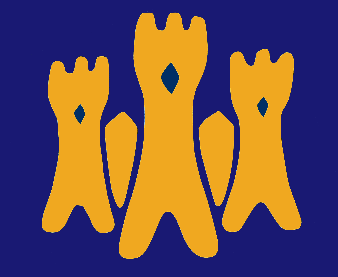 [Speaker Notes: Raising attainment plans]
Our expectations and reasonable requests – 
Produced in consultation with students

Arrive on time, before the bell.
Sit where you are asked – raise any concerns politely with staff.
Be ready to learn with the correct equipment and sit up straight.
Treat everyone with RESPECT – listen well and no swearing or abusive language.
Allow others to learn – do not disrupt or distract others.
Work in silence when an adult asks you to.
Work to the best of your ability and try all tasks set.
Stay in your seat, unless you have permission to leave.
Do not eat or drink in lessons – only water is allowed.
Phones and headphones should be out of sight and silent.
No graffiti 
Be kind
Be polite 
Walk on the left
Leave light switches
Pick up litter
No shouting
No phones or headphones between lessons
No running
No physical contact with others
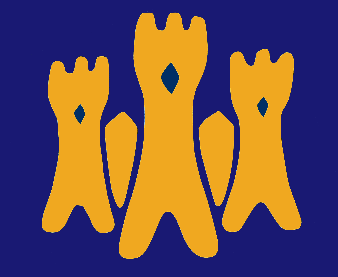 [Speaker Notes: Raising attainment plans]
Okehampton College are raising standards and expectations 

Behaviour points can be given for the following reasons:

Incorrect uniform 						Not equipped 
Home learning						Inadequate work		
Late 									Inappropriate language	
Bullying 								Truancy 		
Disruptive behaviour					Damage	
Threatening behaviour 				Theft				
Prejudice behaviour					Being off site	
Dangerous behaviour		     			Verbal Abuse  		
Bringing the college into disrepute 	Physical assault
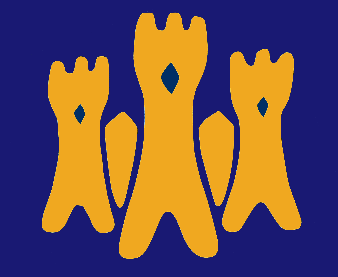 [Speaker Notes: Raising attainment plans]
Consequences

When students get 25 negative behaviour points they will have a college detention

College detentions are every Wednesday. 

A college detention is 30 minutes at lunchtime AND 90 minutes after school on the same day.
 
 
All staff can share with students how many behaviour points they have via class charts.
 
Tutors will use class charts reports to support students with their behaviour and progress.
 
Refusal to attend the college will be treated as an act of defiance.
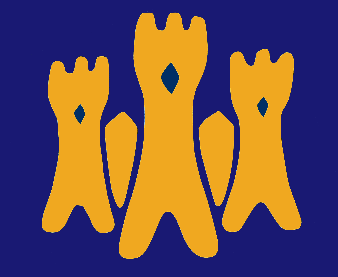 Consequences

Acts of defiance will result in a Fixed Term Exclusion (FTE).

Following a Fixed Term exclusion the student will attend a meeting with their parents or carers for a reintegration meeting to discuss support and next steps.  The student will also return to Ready to Learn to complete their 2 hours of isolation.

Repeated fixed term exclusion will result in meetings with the Principal and Governors to discuss permanent exclusion.  

We want to avoid this at all costs. Before this stage is reached parents and students will have been involved in various meetings and discussions about additional support for the student.
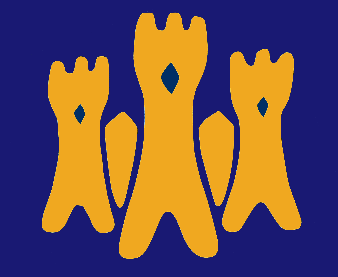 Ready To Learn (R2L)
	
A clear warning will be given.

2. Students who do not meet college expectations after their warning will be expected to go to R2L.

	R2L is 2 hours out of lessons where students complete 	suitable work in silence

3. Students will be told when to attend their restorative conversation with their teacher.

4. Students are expected to meet the R2L expectations.
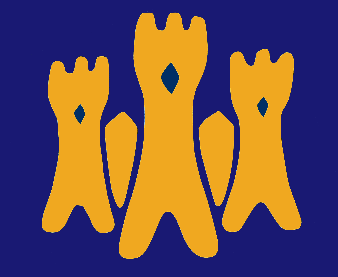 [Speaker Notes: Raising attainment plans]
Class charts

Please find your parent login in the letter sent to you before half term.

This app allows you to see all points awarded to your child and will alert you to any detention or reward that we give, so that you can discuss their behaviour, effort and progress.
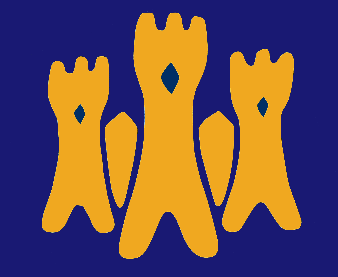 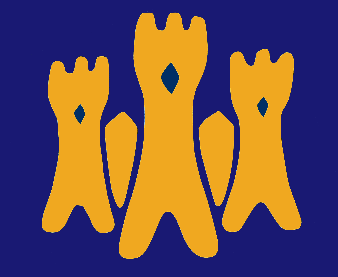 Any Questions?
Aims of a new behaviour approach at Okehampton College

To celebrate students who succeed and progress.

To develop a kind, thriving environment where students learn and teachers teach well.

Ready to Learn is a whole school system which all staff will use in a fair and consistent way.  

To eliminate disruptive behaviour.

To ensure staff and students are 100% clear on what is acceptable behaviour.

To encourage students to take responsibility for their own actions.

To enable teachers to deliver engaging and stimulating lessons all of the time.
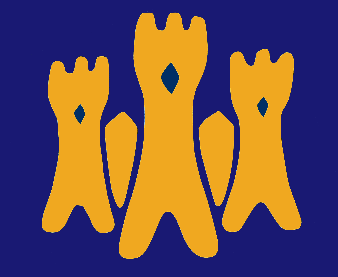 [Speaker Notes: Raising attainment plans]